Андрей Иванович Капустин
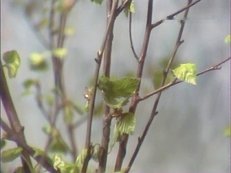 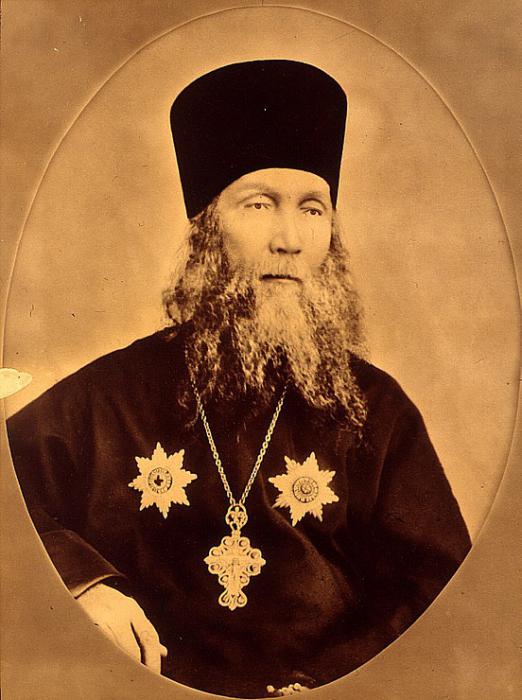 Растения в жизни Капустина
Цель: определить особенности благоустройства территорий, приобретённых Андреем Ивановичем В Иерусалиме.
Задачи: - показать роль Капустина в приобретении палестинских территорий;
определить особенности озеленения участков;
доказать значимость растений в христианстве.
Методы исследования:
Изучение литературы (книги, газеты);
анализ фотографий;
работа с ресурсами Интернета;
опрос населения
Палестина
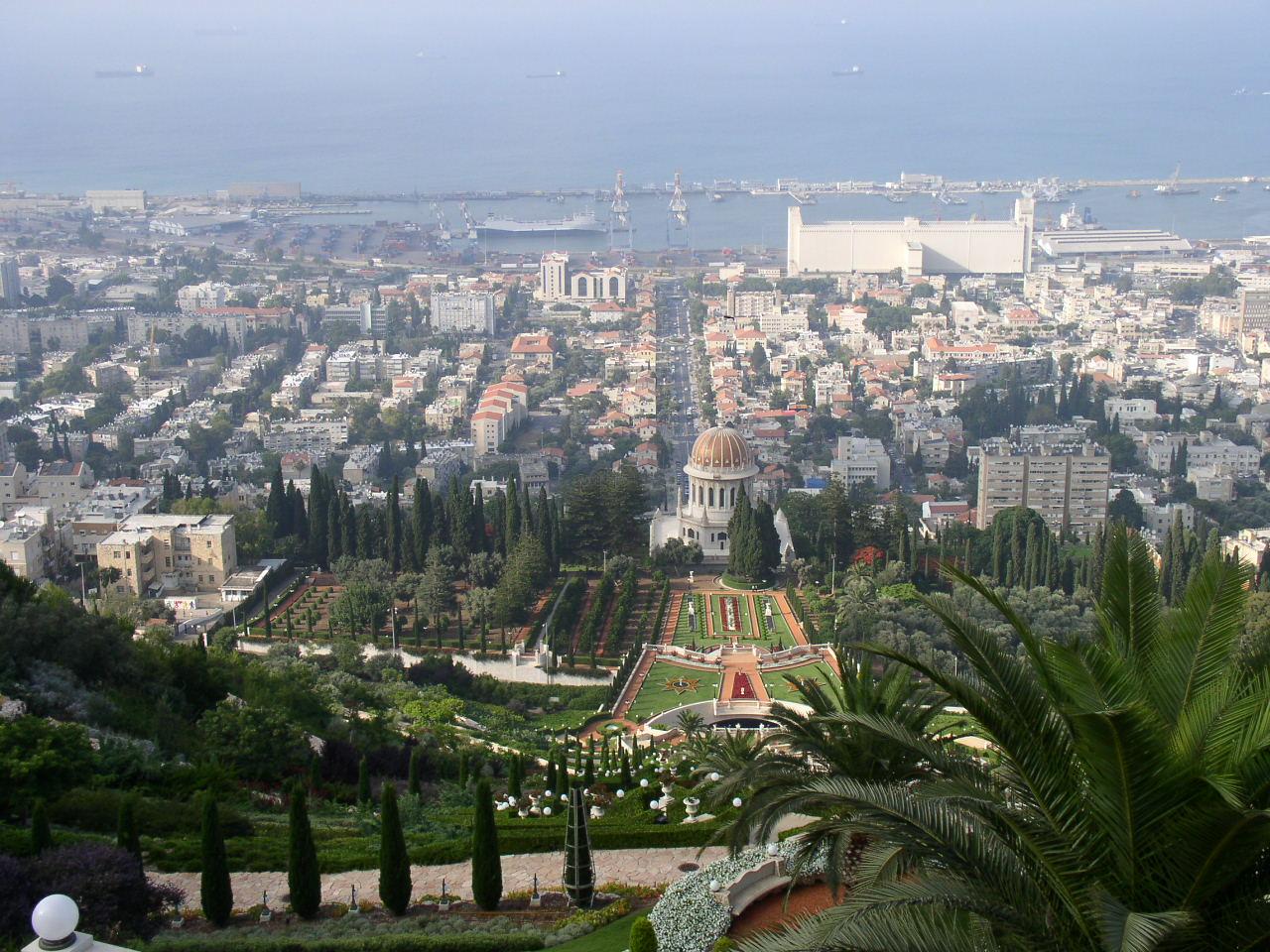 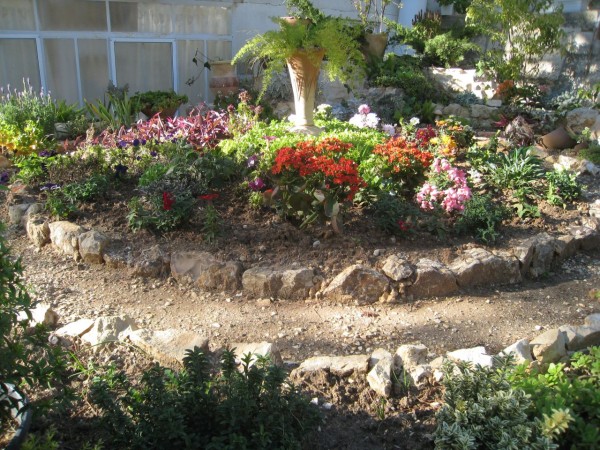 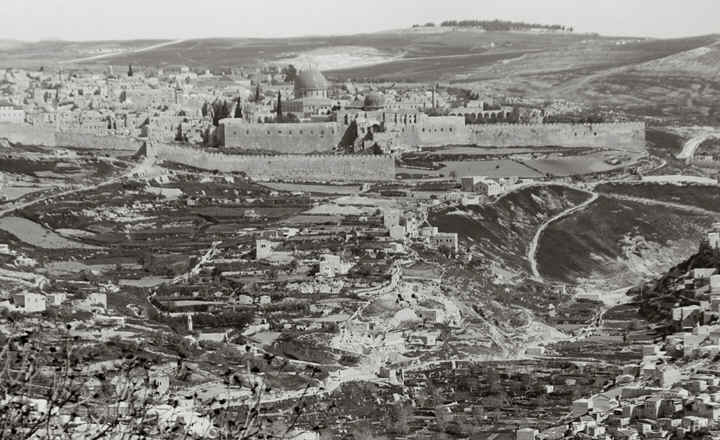 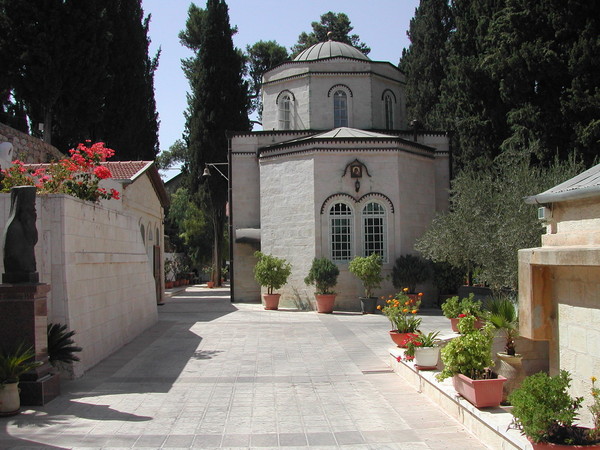 Мамврийский дуб
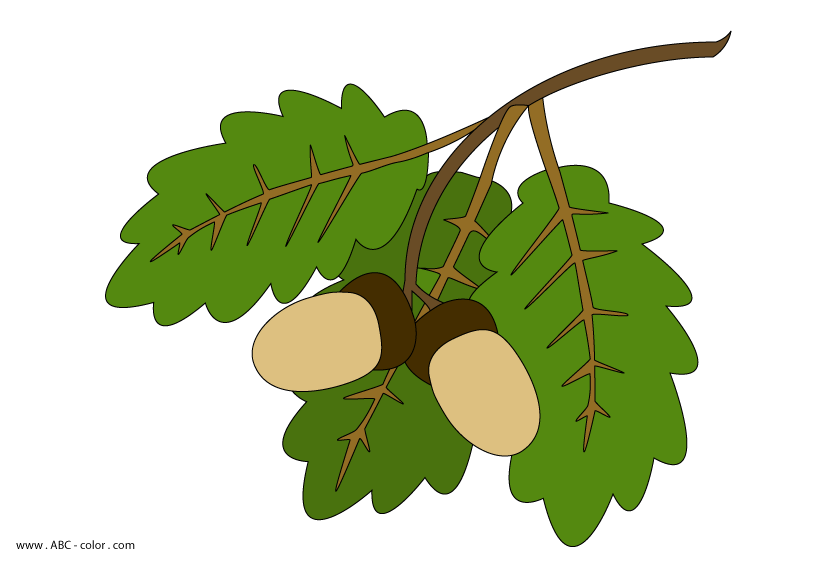 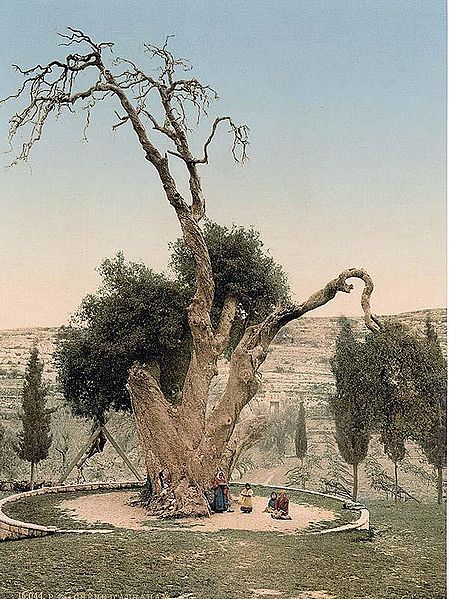 Мамврийский дуб
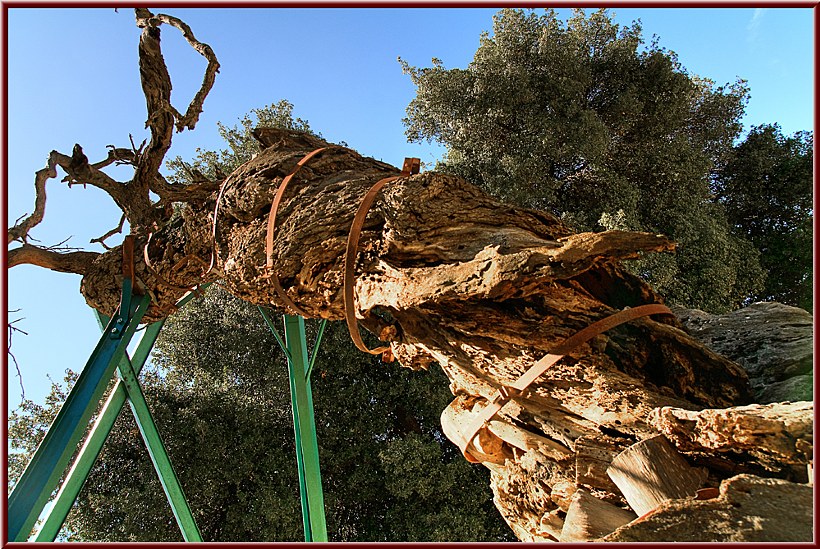 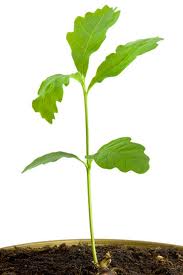 Возраст дуба – 4000 лет.
Елеонская гора
Олива – символ примирения Бога с человеком.
Символ мира, победы, изобилия
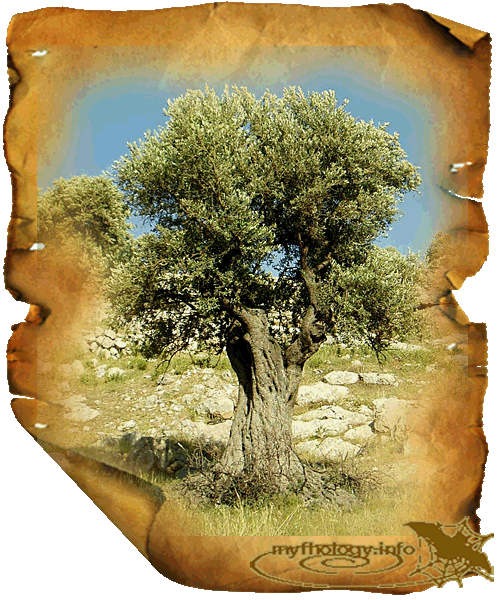 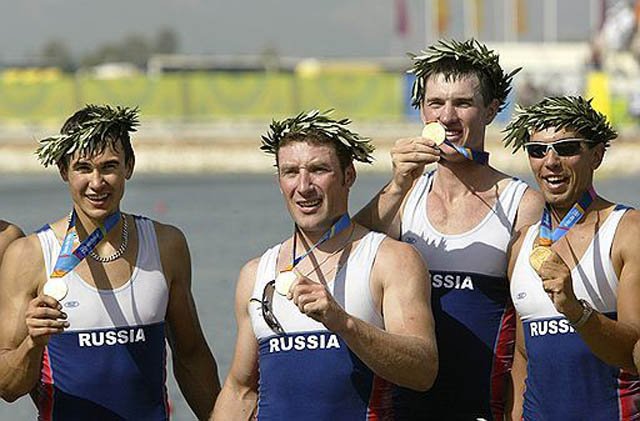 Гефсиманский сад
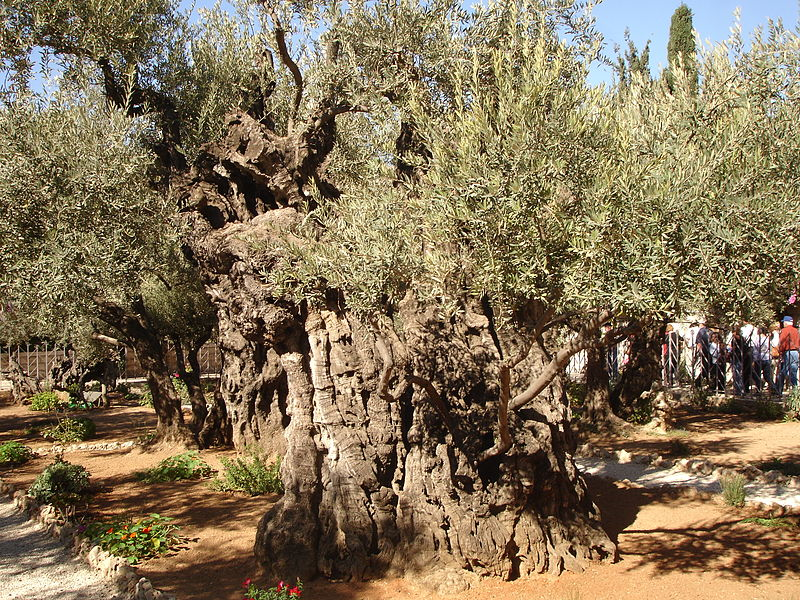 Возраст этих священных олив около 1500 лет
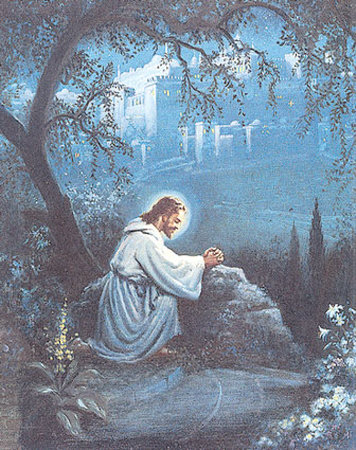 Миндаль
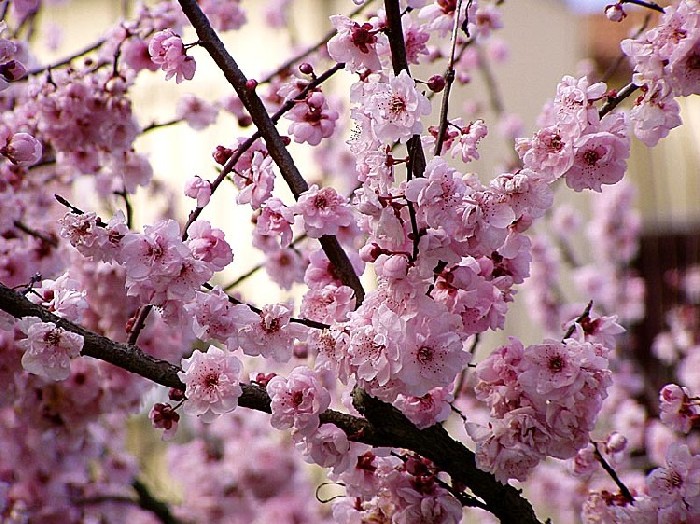 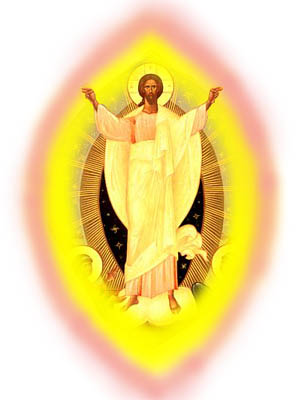 Растение - амулет
Виноград – плодородие, сладкая жизнь, молодость.
Сосна – жизненная сила, твёрдость характера.
Яблоня – символ материнства.
Сирень – доброта, великодушие, сердечность.
Ель – символ храбрости, смелости, здоровья.
Кипарис – выносливость, упорство, доблесть.
Акация - бессмертие, любовь, нежность.
Берёза – символ единения прошлого, настоящего и будущего.
Вишня – эмблема доброты и нежности.
У нас в селе возле каждого дома есть дерево. Самыми распространёнными являются: яблоня, вишня, облепиха, ель, сосна, рябина.
Берёзы.                                                     Ели.
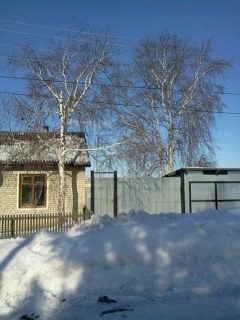 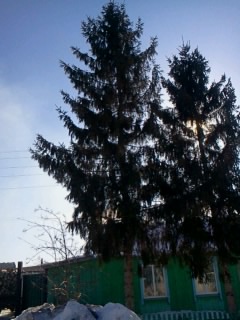 В 2013 году высажено более трех десятков саженцев крупноплодных яблонь
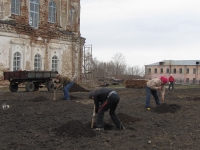 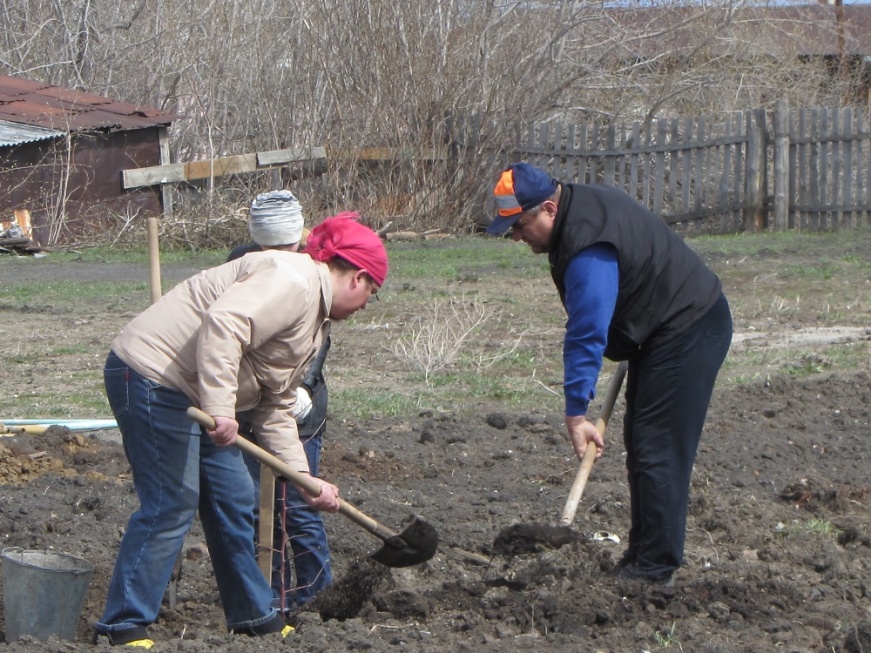 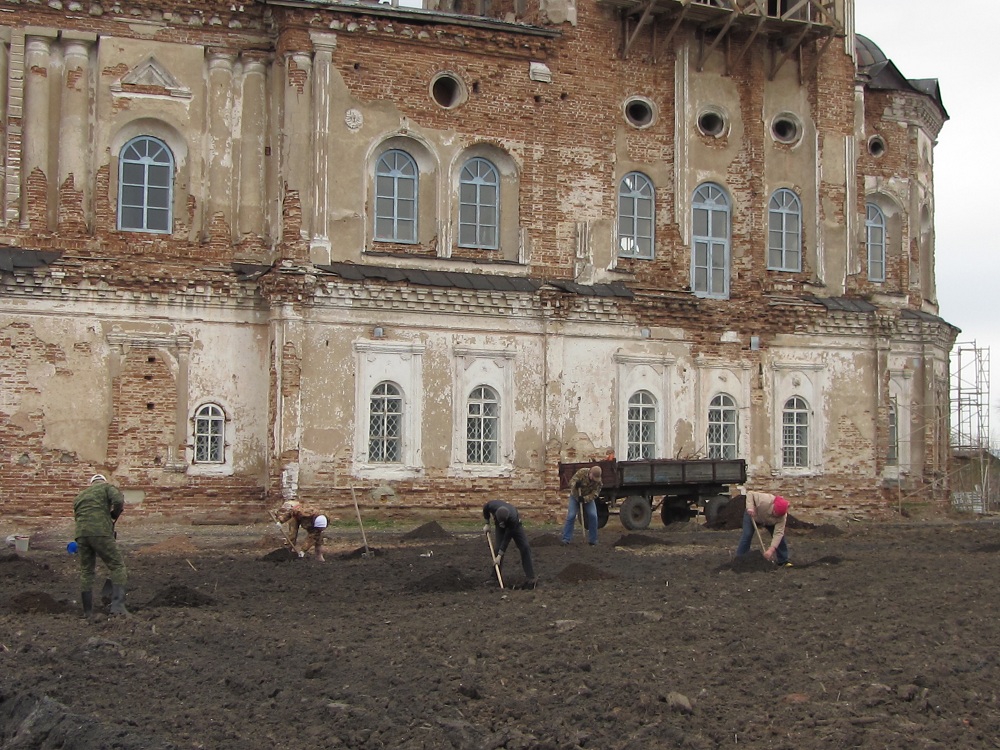 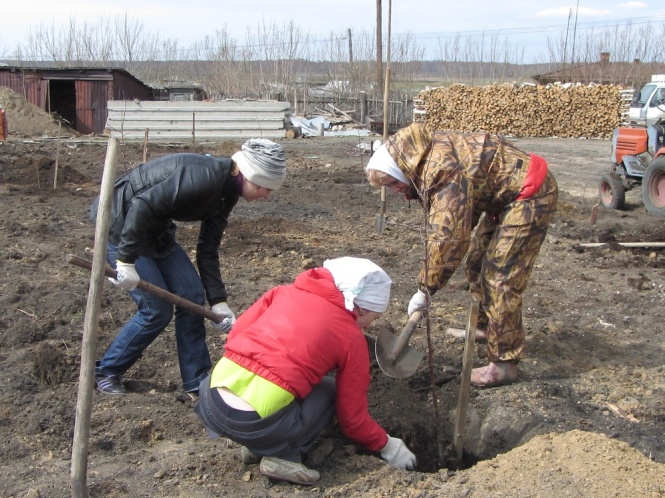 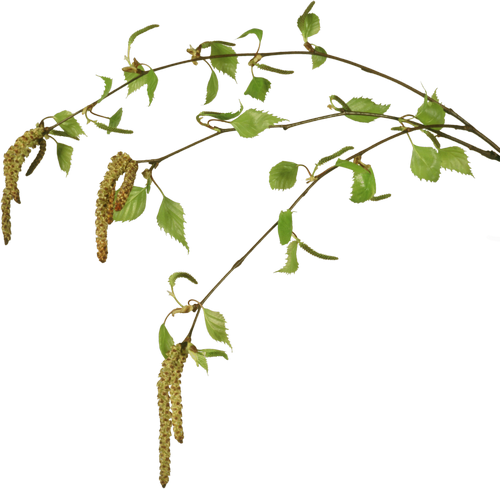 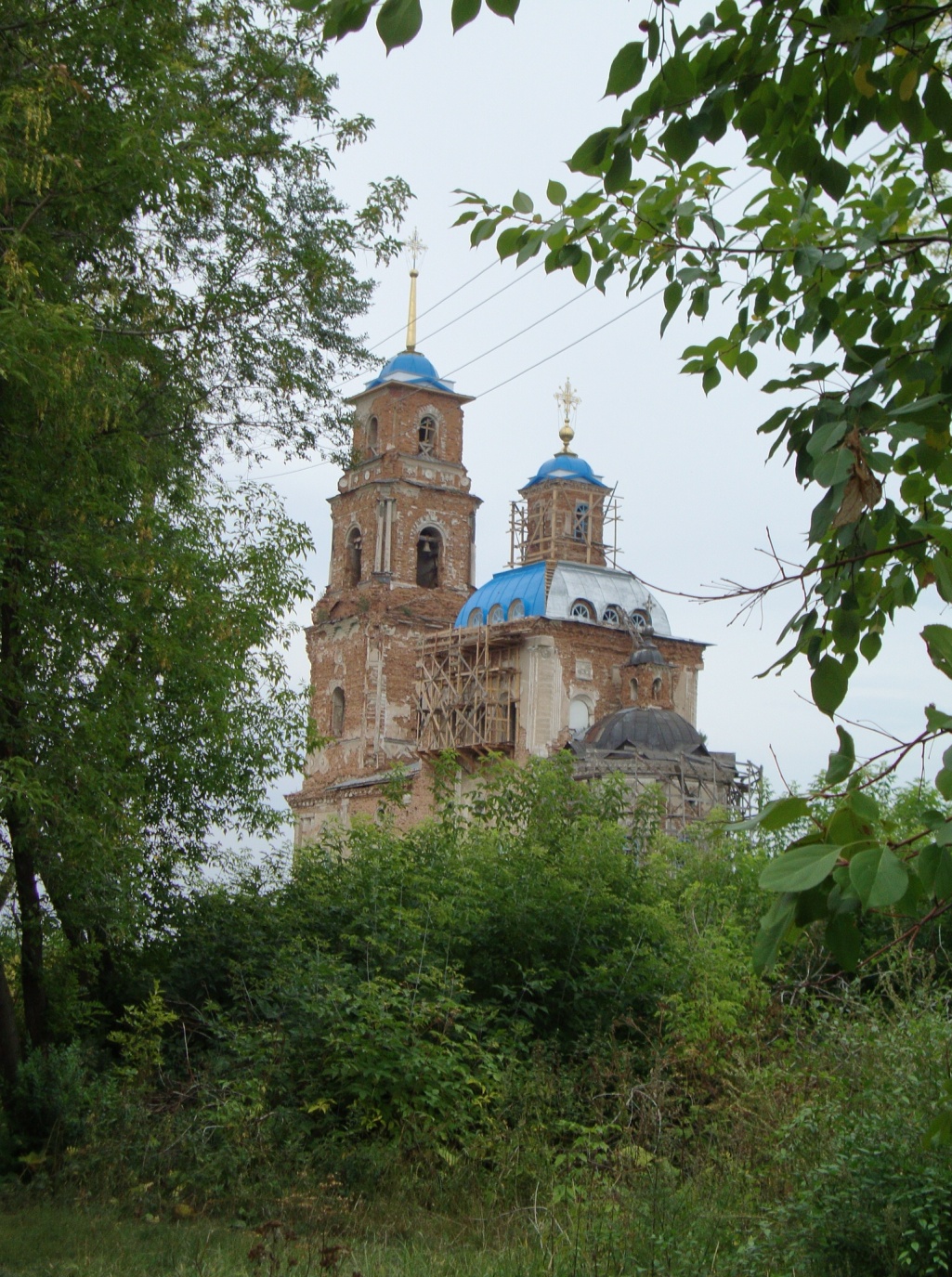 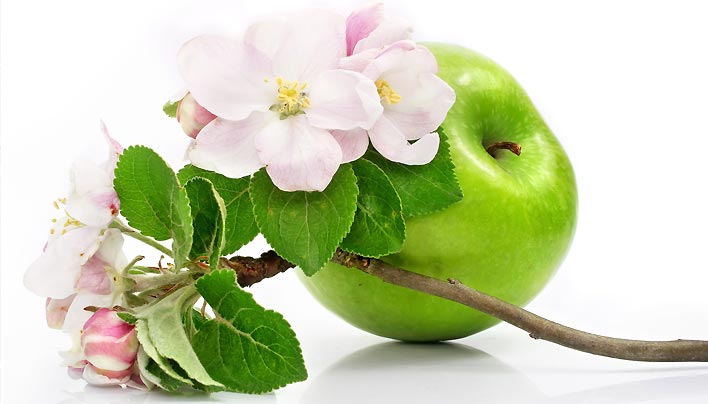 Спасибо за внимание